試料｜採集場所と個体数
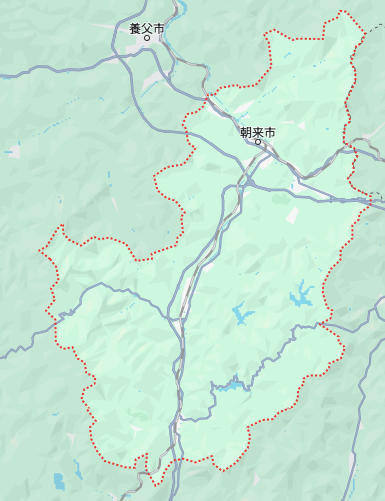 朝来市
③
⑧
⑨
⑫
⑬
⑦
⑥
⑪
⑭
⑩
⑤
①
④
試料｜採集場所と個体数
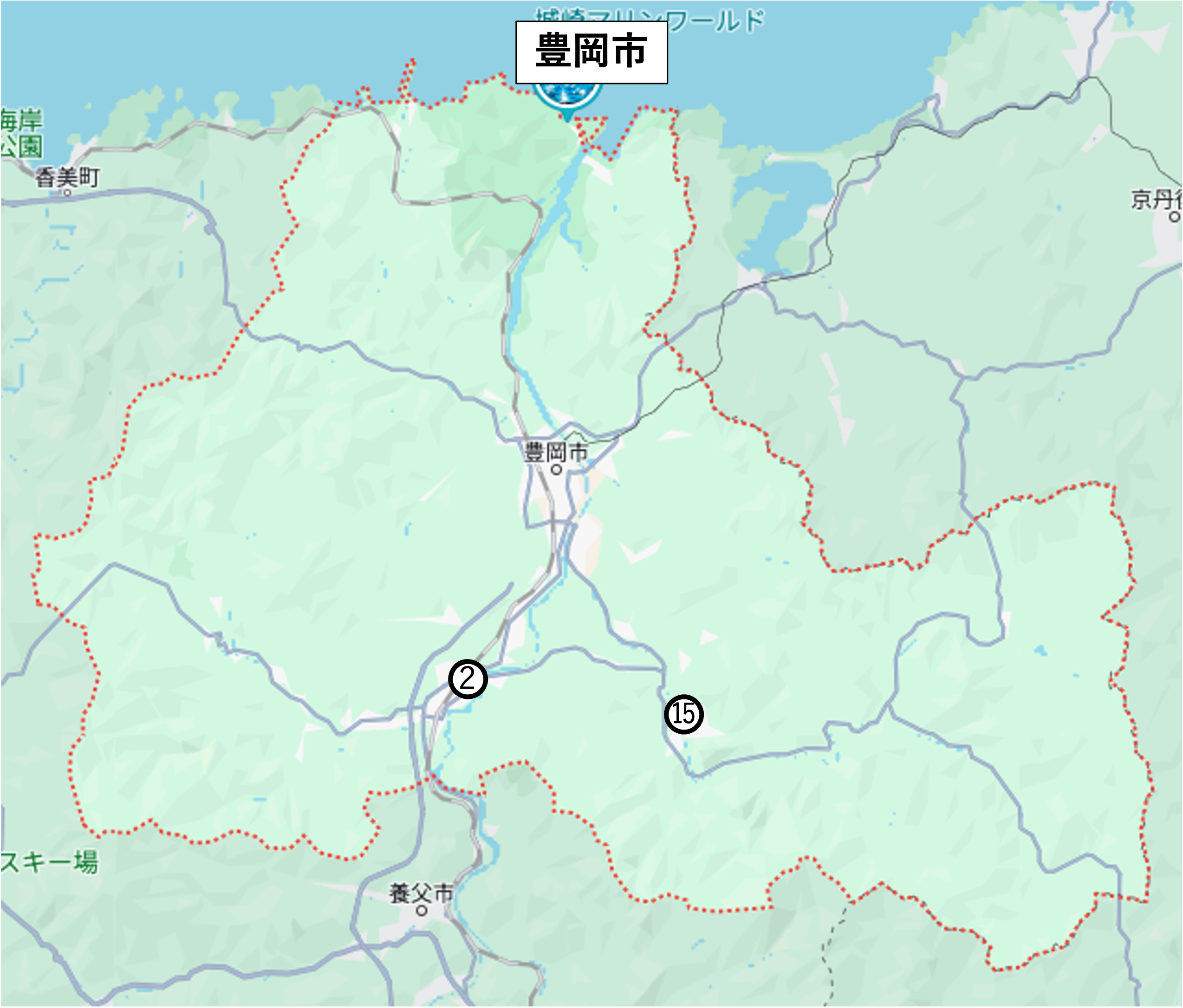 試料｜採集場所と個体数
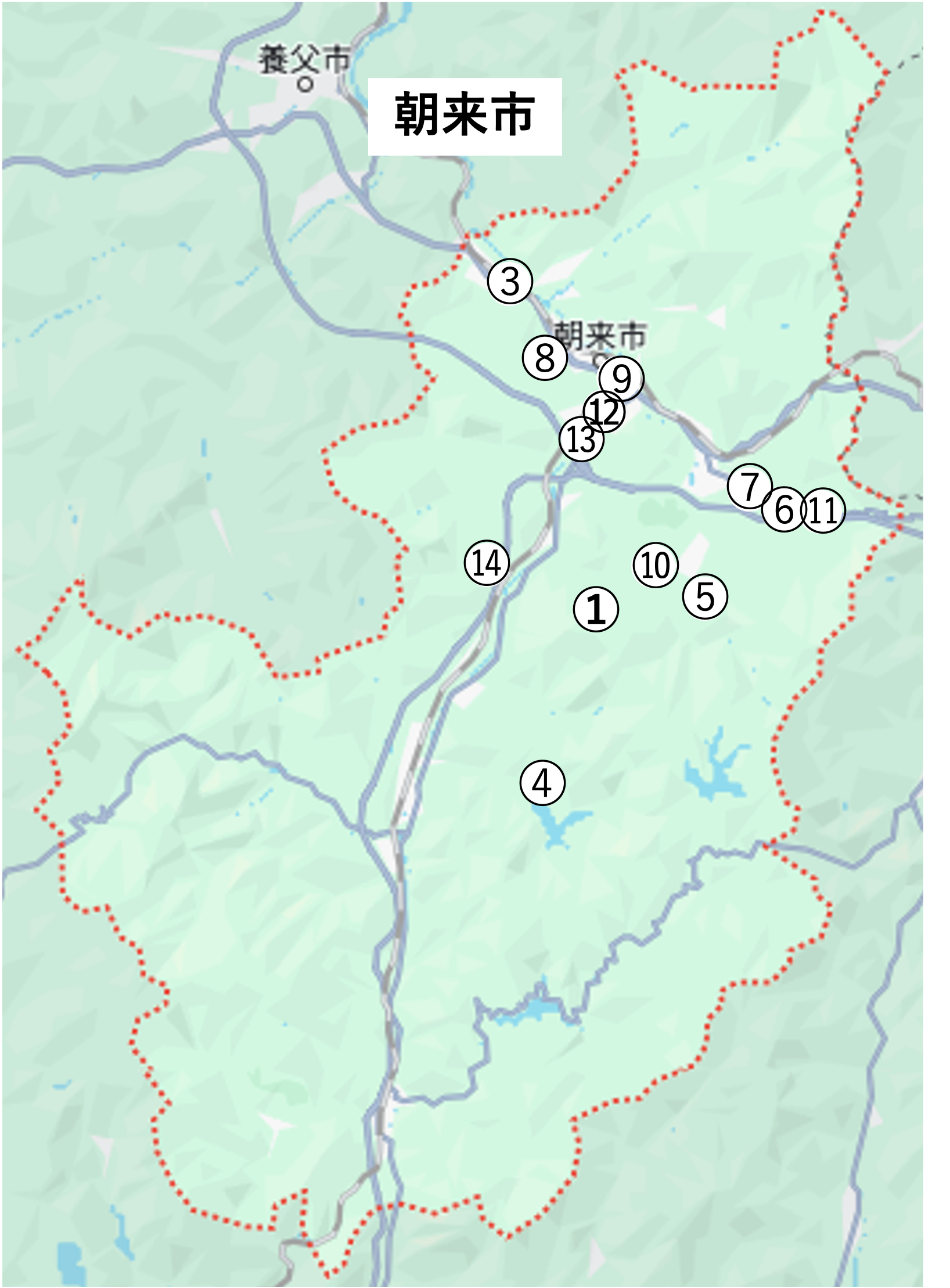 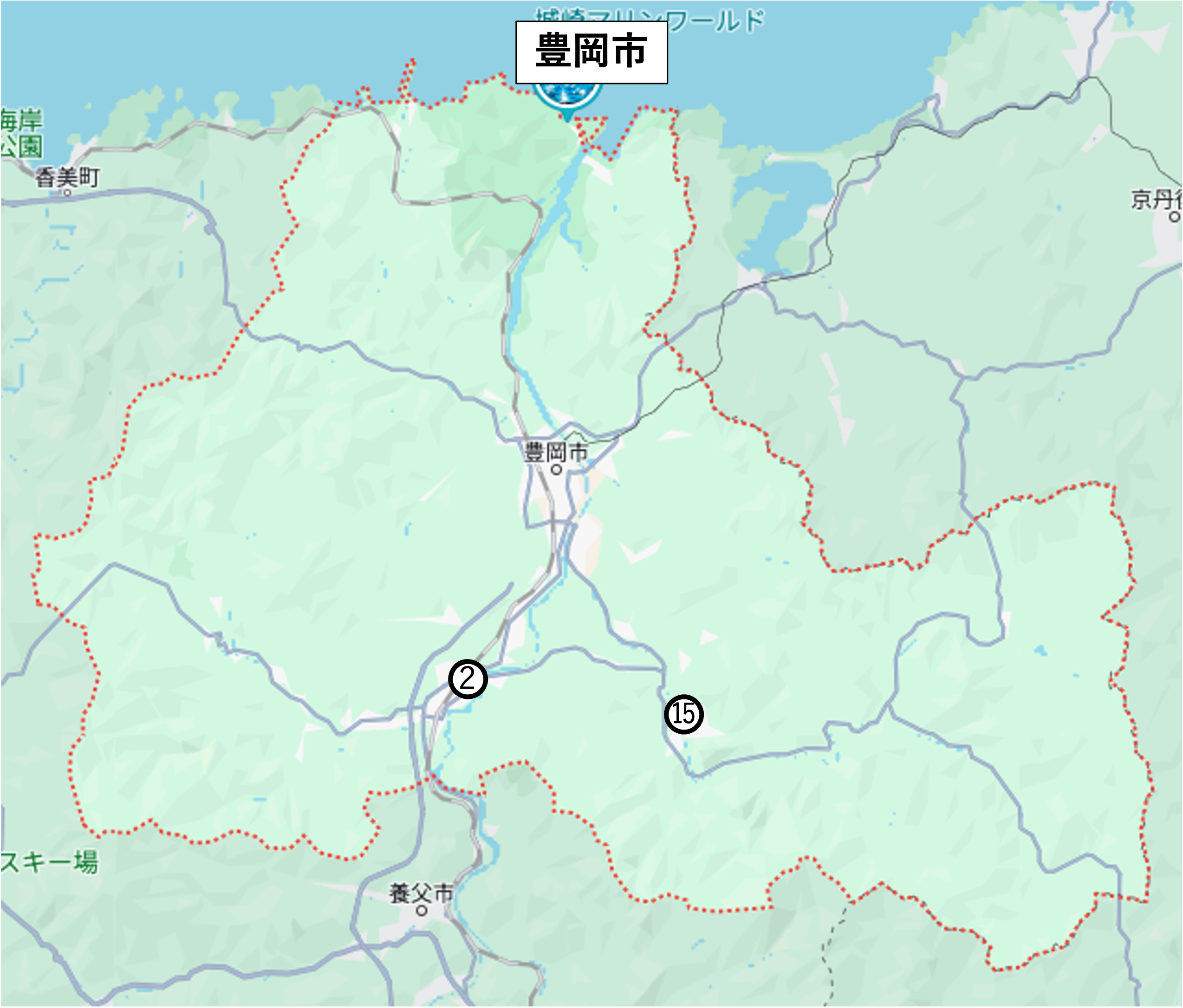 試料と方法｜mtDNA配列の取得
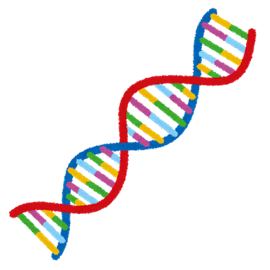 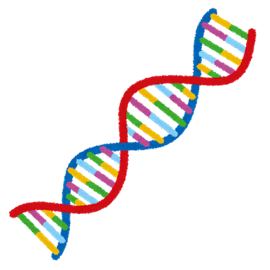 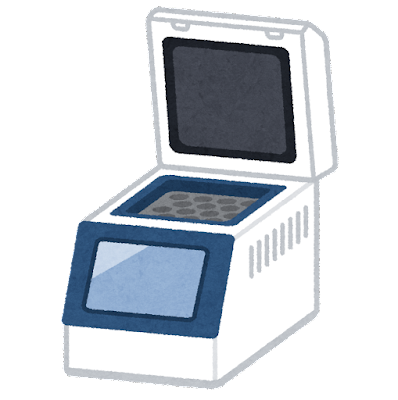 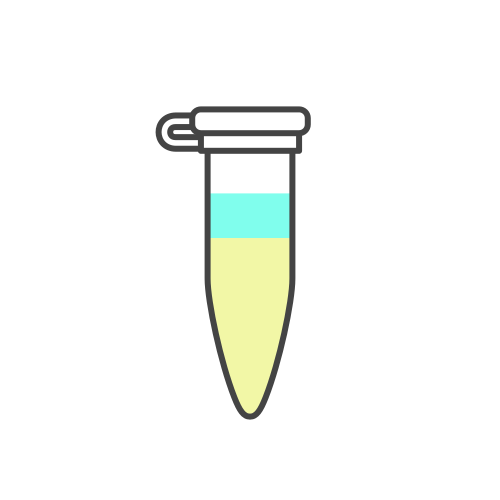 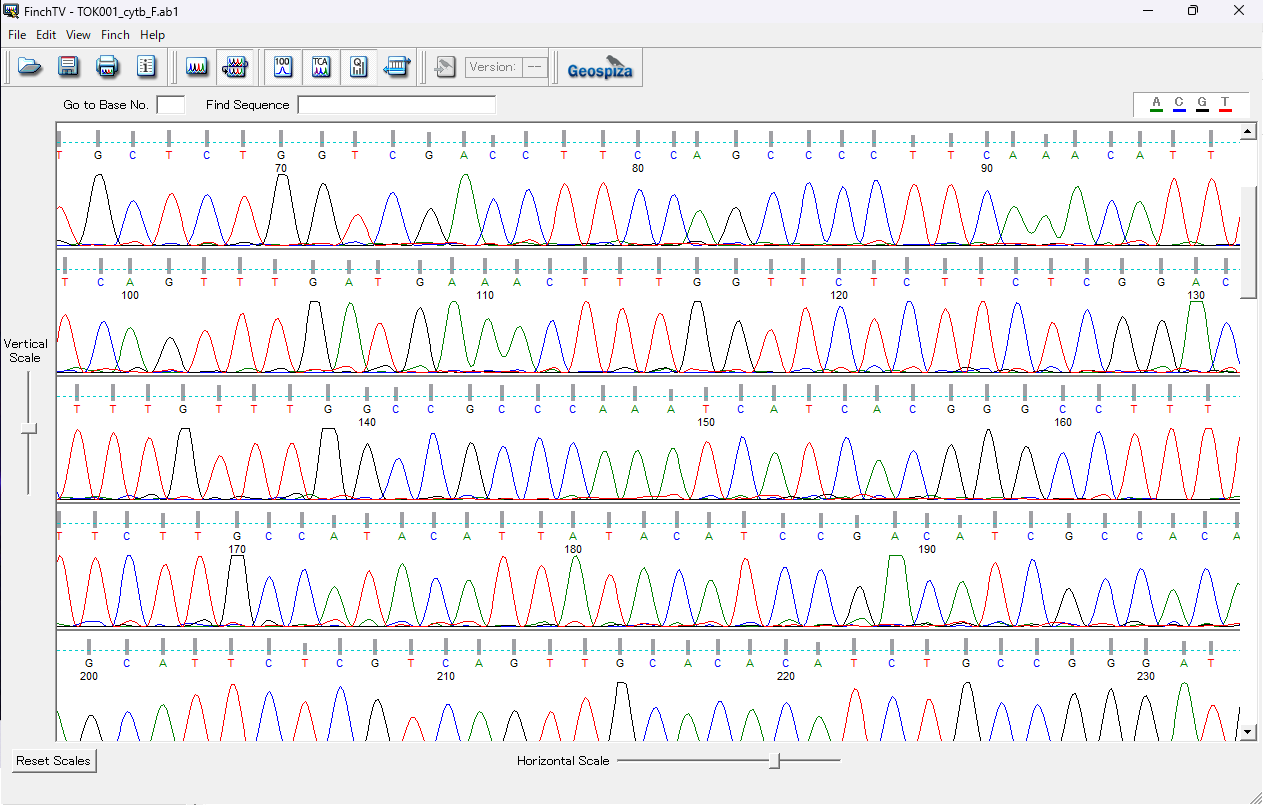 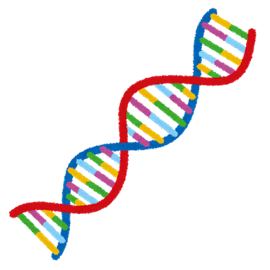 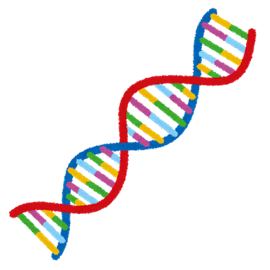 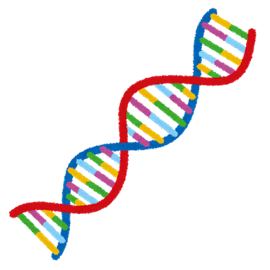 ST1 ATGGCCAACC
ST2 ATGGCCTACC
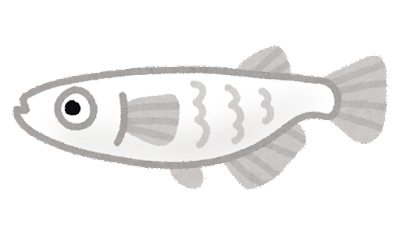 ST3 ATCGCCAACC
尾鰭の一部を切断
フェノール
クロロホルム法
によるDNA抽出
サンガー法
による配列決定
「cytochrome b 遺伝子」
「D-loop 領域」のPCR
配列タイプの同定
・配列タイプ頻度分布の作成	・系統ネットワークの作成
・系統樹の作成				・遺伝的多様度の算出	
・D 統計量の算出
結果｜cytochrome b の配列タイプ一覧
ST1: HdrR型
ST2~10:  日本の西側で見られるタイプ
（ST2&ST3: 南部九州＆沖縄クレード）
結果｜cytochrome b の配列タイプ頻度分布
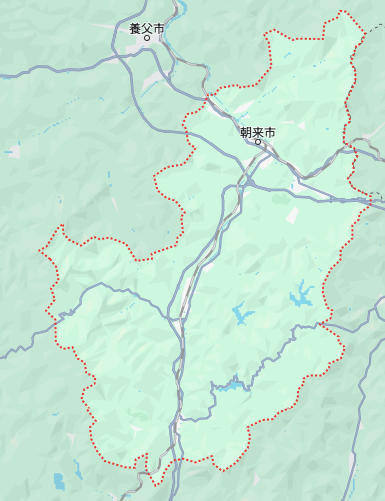 朝来市
ST1	ST2	ST3	ST4	ST5
ST6	ST7	ST8	ST9	ST10
[Speaker Notes: 矢印をひいたパターン]
結果｜cytochrome b の配列タイプ頻度分布
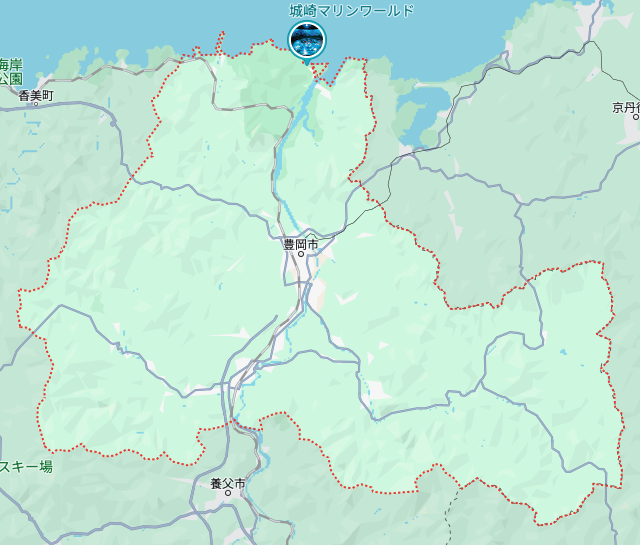 豊岡市
ST1	ST2	ST3	ST4	ST5
ST6	ST7	ST8	ST9	ST10
結果｜cytochrome b の配列タイプネットワーク
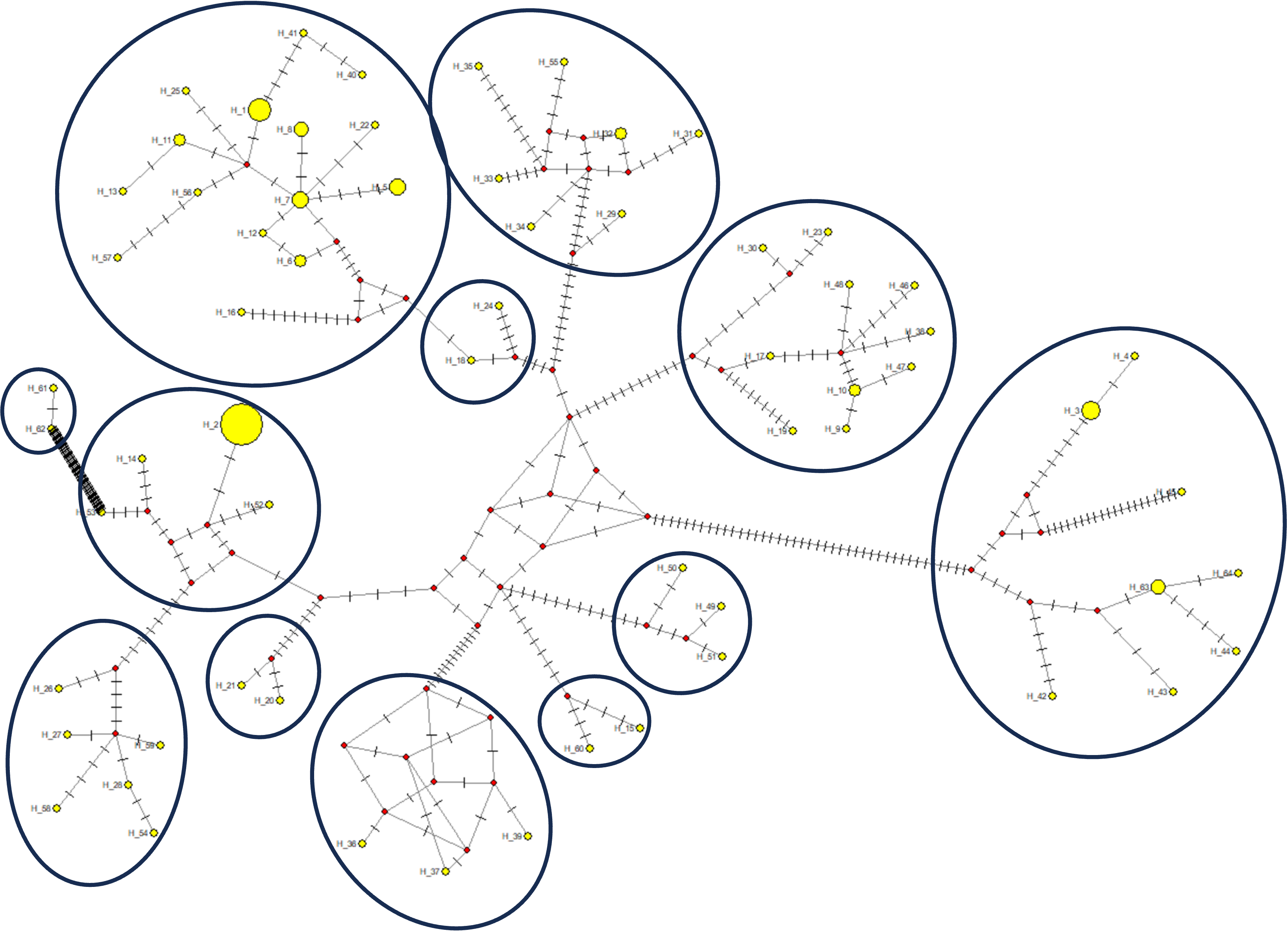 Katata
B-Ⅸ
Ashibe
Hamasaka
Hikigawa
ST4
B-Ⅶ
Hikone
Kitaku
Mooka
ST7
Maebashi
Yoshimi
Buzen
Shimo
noseki
Izumi
Tanba
Muna
kata
ST10
Menuma
B-Ⅹ
Hofu
Kumi
hama2
ST5
Seto
Kumi
hama1
Nakatane
Kasumi1
Takeno
Tannan
B-Ⅺ
ST6
10
Kainan
Mishima
Tamagawa
C
Mooka1
ST3
Miyazaki
Omiya
13
ST8
ST1
B-Ⅷ
Futtu
ST2
Yonago
ST9
Hd-rR
Tsu
106
Sasebo
20
Nagareyanma
Futtu
Nago
Gushikami
Mageshima
Kumano
41
B-Ⅱ
12
Kikai
Shingu
Kami
koshiki
8
8
Kumi
hama
13
9
B-Ⅵ
Shingu
Mito
Sendai
Kazusa
Iwata
Shingu
Susaki
B-Ⅰ
Hongu
B-Ⅲ
Nakamura
Saori
B-Ⅴ
Hashima
Setagayaku2
Shizuoka
Mishima
Fuji
B-Ⅳ
結果｜cytochrome b 系統樹
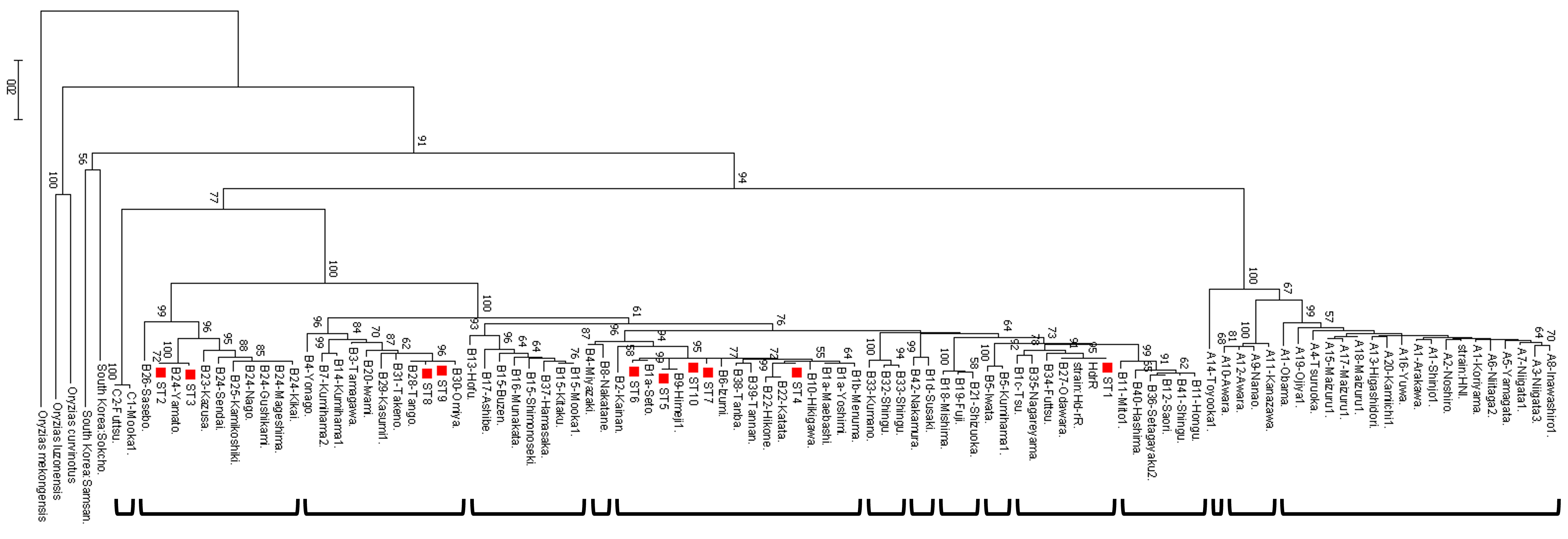 朝来・豊岡のST
Clade C
Clade A
Clade B
B-Ⅺ
B-Ⅱ
B-Ⅶ
B-Ⅷ
B-Ⅵ
B-Ⅹ
B-Ⅸ
B-Ⅳ
B-Ⅰ
C
A-Ⅰ
A-Ⅱ
B-Ⅲ
B-Ⅴ
A-Ⅲ
系統的に4つに分かれてクレードした
近隣結合法（Tamura-Nei method, Bootstrapping: 1000）, cytochrome b (1141 bp)
[Speaker Notes: Takehana et al. 2003 のcytbと合わせた系統樹
OUTにマークをつけたパターン]
塩基多様度・遺伝子多様度・D統計量
結果｜D 統計量
Dが有意に負の場合：集団サイズの拡大
Dが有意に正の場合：集団サイズの縮小または分集団
†† p< 0.02
朝来・豊岡は遺伝的に分化した集団の集まりである可能性
結果｜cytochrome b の配列タイプ頻度分布
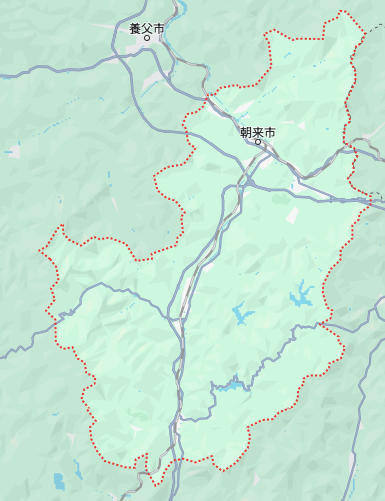 朝来市
③
⑧
⑨
⑫
⑬
⑦
⑥
⑪
⑭
⑩
⑤
①
④
ST1	ST2	ST3	ST4	ST5
ST6	ST7	ST8	ST9	ST10
[Speaker Notes: 数字で示したパターン]
結果｜cytochrome b の配列タイプ頻度分布
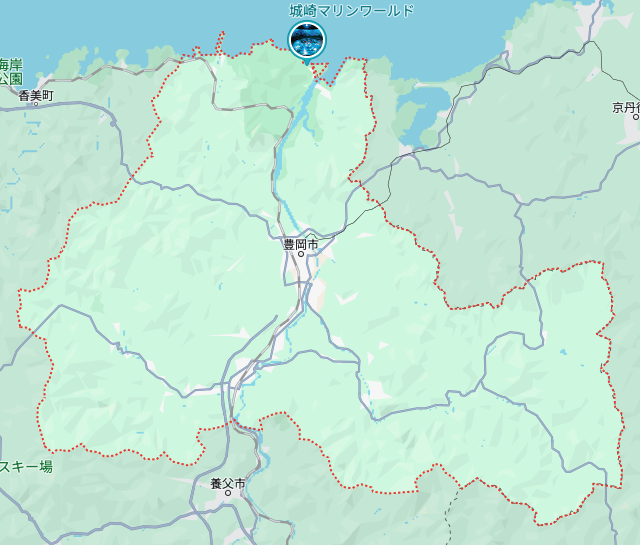 豊岡市
②
⑮
ST1	ST2	ST3	ST4	ST5
ST6	ST7	ST8	ST9	ST10